Kindergarten News
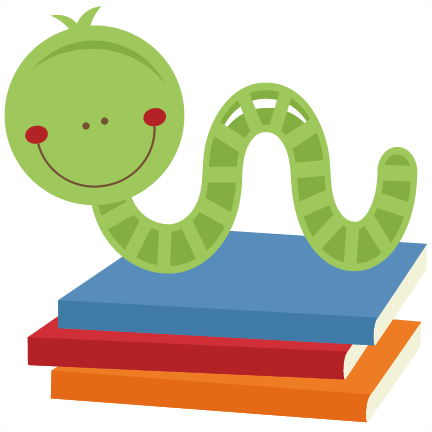 Posted 10/5/16
klahiff@fairfieldschools.org
http://fairfieldschools.org/schools/dwt/welcome-to-kl-2/
Upcoming Events
Reminders
Happy Birthday Caroline & Henry!
 
a   a   a

Looking forward to talking with you at our fall conferences! 

a   a   a
Our Week of Learning
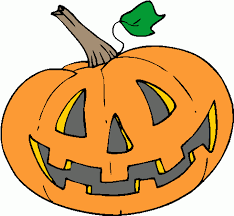